Inequalities
Plotting Solutions on the number line
Inequalities notation review
Inequality: a statement that two quantities are not equal.
solution of an inequality: any value that makes the inequality true.
−3
0
–8
–6
–4
–2
2
4
6
8
10
12
When graphing inequalities, a filled circle indicates the number is included.  An unfilled circle indicates the number is not included.
Example:  Graph each inequality.
Draw a solid circle at –3 because
-3 is included in the solution.
m ≤ –3
Shade in all numbers less than –3 and draw an arrow pointing to the left.
Boundary point
compound inequality:  When two simple inequalities are combined into one statement by the words AND or OR.
A compound inequality involving AND solution is an intersection. It shows the numbers that are solutions of both inequalities.
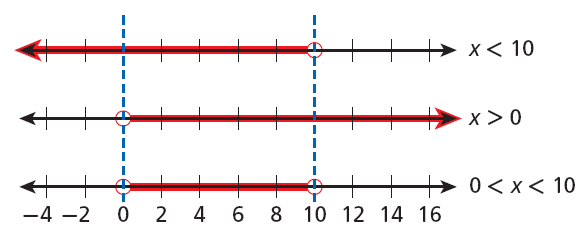 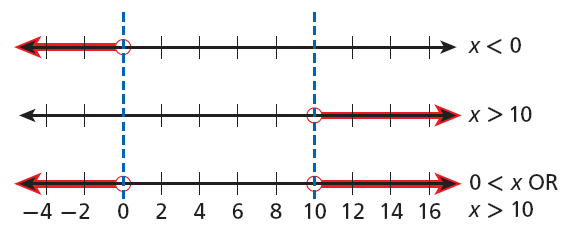 >
The graph of the solutions of a compound inequality involving OR is a union. 

Union: the combined regions show the numbers that are solutions of either inequality.